SITHS-tjänsten
Förenklat utfärdande
Viktigt om det förenklade utfärdandet
Detta är ett beredningsarbete som pågår. 
Det är inget beslut fattat att realisera det som beskrivs i denna presentation.
Innehållet kan förändras.
Idag förutsätter utfärdande av mobilt SITHS eID id-växling från SITHS-kort
Exemplet här speglar ett förenklat utfärdande av mobilt SITHS eID.
Flödet är avstämt med DIGG mot DIGG:s tillitsramverk på tillitsnivå 3.
Ett motsvarande utfärdarflöde ska tas fram för SITHS eID på kort.
Arbetet är inspirerat av Färöarnas e-leglösning Samleikin.
Utfärdande, som följer eIDAS på nivån ”väsentlig” (~LoA3), sker utan fysiska möten.
Issuing Samleikin
Level of assurance: substantial
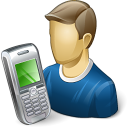 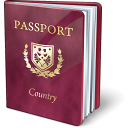 Install app
Order Samleikin from app
Accept therms
Fill in name, p-tal, tfnnr and mailaddress
Take picture(s) of passport/driving license
Take a selfie
Choose pin (keypair will be generated)
Verify order and accept

Push-messages to app
Enter pin
Installing certificate
Done!
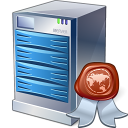 CA
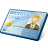 RA
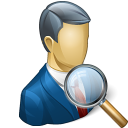 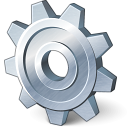 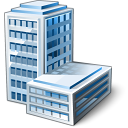 RA Staff
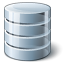 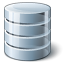 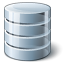 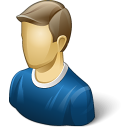 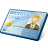 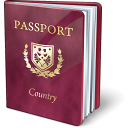 Ríkispolitinum
Akstovan
Landsfólkayvirlit
Audited by an accredited auditor authorized to perform TSP audits regarding to ETSI EN 319 411-1.
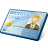 Förslag till förenklad utgivning – Tillitsnivå 3
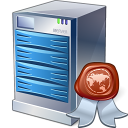 Beställning
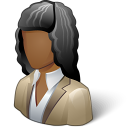 Behörig beställare
CA
Ansökan
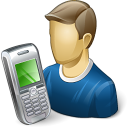 Sökande
RA
Vidimering
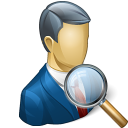 Vidimerare lokalt
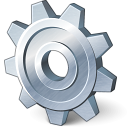 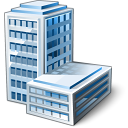 Utfärdande
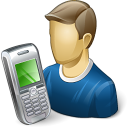 Sökande
Centralvidimerare
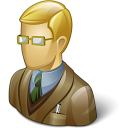 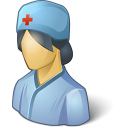 Notifiering
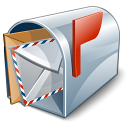 Sökandes postadress
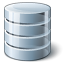 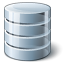 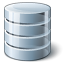 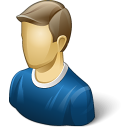 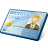 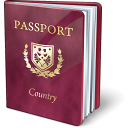 Passregister
Körkorts-register mfl(när möjligt)
Folkbokföring
Betrodda roller - Beställare och Vidimerare
De personer som antar betrodda roller inom utfärdandet ska ha genomgått en bakgrundskontroll, ha de kvalifikationer som krävs och erhållit erforderlig utbildning för att utföra de arbetsuppgifter som följer av rollen. 
Desjustegen är metodiken för legitimering av fysiska personer i Sverige
Ett samarbete mellan Svenska Bankföreningen, PostNord, Sveriges riksbank, Svensk Handel, IDEMIA, Thales, AB Svenska Pass, Rikspolisstyrelsen, Nationell Forensiskt Center (NFC), Transportstyrelsen, Skatteverket och Det Norske Veritas.
eID Utfärdarportalen förses med:
Självstudier i Desjustegen  genom samarbete med KRONAN Säkerhet
Självtest
Godkänt test krävs var 12:e månad för att inneha betrodd roll
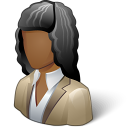 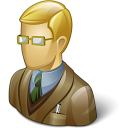 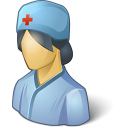 Beställare  Vidimerare
Beställning
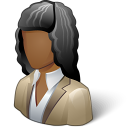 Beställare autentiserar sig
Accepterar villkoren för beställning
Anger pernr på Sökande
Legitimerar* Sökande
Anger detaljer från legitimation
Tilldelar organisationstillhörighet
Verifierat uppgifterna i underlaget
Skriver under beställningen
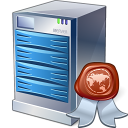 CA
RA
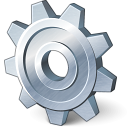 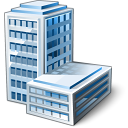 *) Fysisk legitimering sker normalt bara vid ETT tillfälle.
   Möjligt att legitimera Sökande vid lokal vidimering
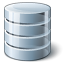 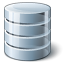 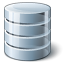 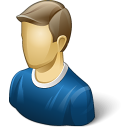 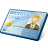 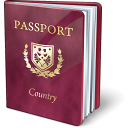 Passregister
Körkorts-register mfl(när möjligt)
Folkbokföring
Ansökan
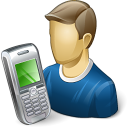 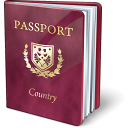 Laddar ner SITHS-app
Ansöker om SITHS i app
Accepterar villkoren
Anger namn, pernr, tfnnr och mejladress
Tar bild(er) av pass/id-kort i appen. 
Möjligt att läsa chip på pass & vissa id-kort
Tar ett självporträtt i appen
Väljer pinkod (nyckelpar genereras då i appen) 
Verifierar uppgifterna och skickar ansökan
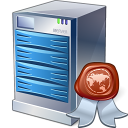 CA
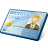 RA
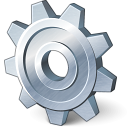 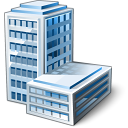 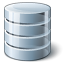 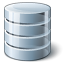 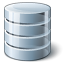 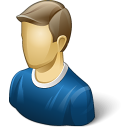 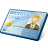 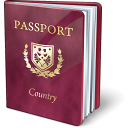 Passregister
Körkorts-register mfl(när möjligt)
Folkbokföring
Vidimering – Lokalt
Vidimerare autentiserar sig
Accepterar villkoren för vidimering
Anger pernr på Sökande
Vidimerar Sökande
Fysiskt möte
Legitimerar* Sökande
Anger detaljer från legitimation
Distans
Verifierar uppgifterna i underlaget
Skriver under vidimeringen
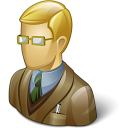 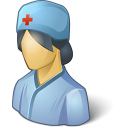 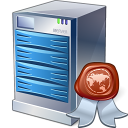 CA
RA
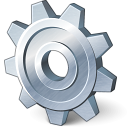 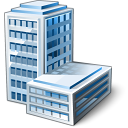 *) Fysisk legitimering sker normalt bara vid ETT tillfälle.
   Om legitimering inte skedde vid beställning ska det 
   ske av lokal vidimerare.
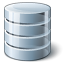 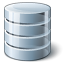 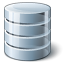 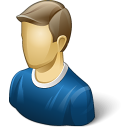 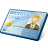 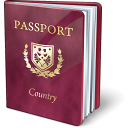 Passregister
Körkorts-register mfl(när möjligt)
Folkbokföring
Vidimering – Centralt
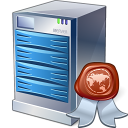 CA
Central vidimerare autentiserar sig
Accepterar villkoren för vidimering
Anger pernr på Sökande
Vidimerar sökande
Verifierar uppgifterna i underlaget
Skriver under vidimeringen
RA
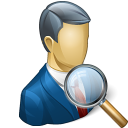 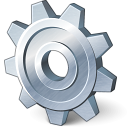 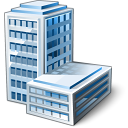 Central Vidimering
*) Central vidimering förutsätter att Beställaren     legitimerade Sökande vid beställningstillfället.
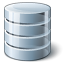 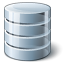 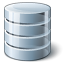 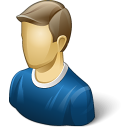 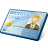 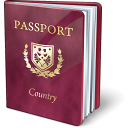 Passregister
Körkorts-register mfl(när möjligt)
Folkbokföring
Sökande får utfärdad SITHS eID – Klart!
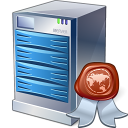 CA
RA
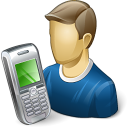 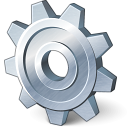 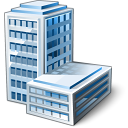 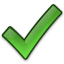 Pushmeddelande till app
Anger pinkod
Installerar SITHS-certifikat
Klart!

Parallellt skickas en notifiering till Sökandes postadress
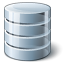 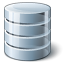 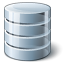 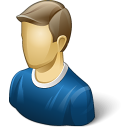 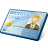 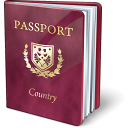 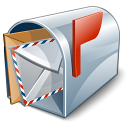 Passregister
Körkorts-register mfl(när möjligt)
Folkbokföring
Tidplan
Utkast till intresseanmälan framtagen hösten 2021
Nyttokalkyl pågår
Beräknas vara klar i månadsskiftet januari/februari 2022
Marie berättar strax mer…
Intresseanmälan skickas ut under februari/mars 2022
Om intresse finns påbörjas ett utvecklingsarbete i kölvattnet av NLS
Anpassning av klienter (Android/iOS/Windows)
Utökning av nya eID Utfärdarportalen
Nya utfärdarflöden
Självstudiepaket
Självtest för beställare och vidimerare
Ev etablering av central vidimering (06-22 eller 00-24)
Granskning och godkännande av DIGG
Lansering hösten 2023